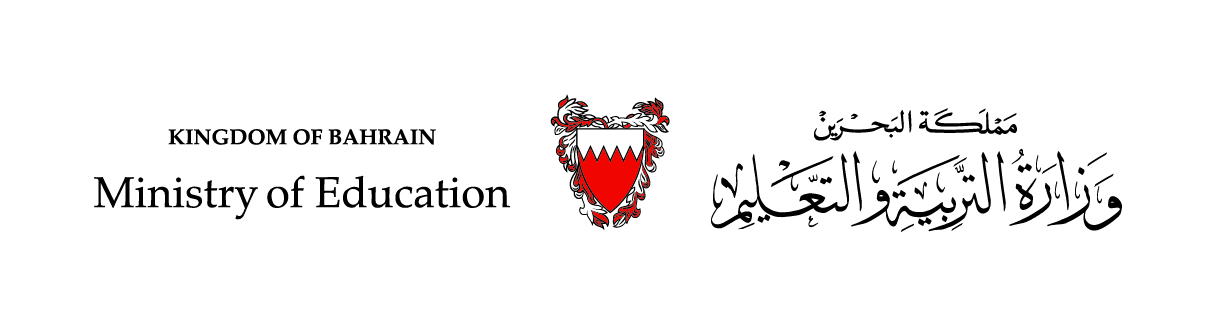 درس في مادّة اللّغة العربيّة
القواعد الإملائية - الفصل الدراسي الأوّل   

الهَمْزةُ المُتَطرِّفةُ بَعْدَ حَرْفٍ مَفْتوحٍ
الصّفّ الرّابع الابتدائيّ
الهَمْزةُ المُتَطرِّفةُ بَعْدَ حَرْفٍ مَفْتوحٍ - اللّغة العربيَة – الرابع الابتدائي
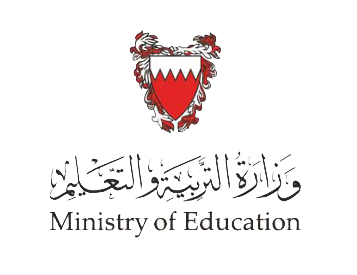 أَهْدَافُ الدَّرْسِ:
1- تمييزُ كتابةِ الهمزةِ المتطَرِّفةِ بعدَ حرفٍ مفتوحٍ مِنْ خلالِ الأمثلةِ المعروضةِ.
2- استنتاجُ قاعدةِ الدّرسِ مِنْ خِلالِ الأمثلةِ المعروضةِ.
3- توظيفُ قاعدةِ الدرسِ توظيفًا صحيحًا في سِياقاتٍ تعبيريّةِ متنوِّعَةٍ.
أَكْتَشِفُ
الهَمْزةُ المُتَطرِّفةُ بَعْدَ حَرْفٍ مَفْتوحٍ - اللّغة العربيَة – الرابع الابتدائي
أقرأُ الأمثلةَ الآتيَةَ وألاحِظُ:
ألاحظ الكلماتِ: نَبَأُ / بَدَأَ /يَلجَأُ.   
1- تقعُ الهمزةُ في: 
       أ. بدايةِ الكلمةِ.                            ب. وسطِ الكلمةِ.                                 ج. نهايةِ الكلمةِ.
2- حركةُ الحرفِ الذي يَسْبقُ الهمزةَ هي: 
      أ. الضّمّةُ.                                      ب. الفتحةُ.                                            ج. الكسرةُ. 
3- كُتِبَتْ الهمزةُ في الكلماتِ السّابقةِ على: 
      أ.  ألِفٍ.                                              ب. نَبْرَةٍ.                                                     ج. واوٍ.
أَكْتَشِفُ
الهَمْزةُ المُتَطرِّفةُ بَعْدَ حَرْفٍ مَفْتوحٍ - اللّغة العربيَة – الرابع الابتدائي
أَسْتَنْتِجُ:
تُكتبُ الهَمْزةُ المُتَطرِّفةُ على ألِفٍ إذا سَبَقها حَرْفٌ مَفْتوحٌ.
الهَمْزةُ المُتَطرِّفةُ بَعْدَ حَرْفٍ مَفْتوحٍ - اللّغة العربيَة – الرابع الابتدائي
أُطَبِّقُ
نشاط (1)
أُقيّمُ إِجَابَتِي
أُكْمِلُ الجدولَ بكلِماتٍ تحتوي على همزةٍ متطرِّفةٍ ما قبلَها مفتوحٌ وفقًا للمطلوب في العمودِ الأوّلِ: (3 دقائق)
بدَأَ
أطفَأَ
مَلَأَ
خَطَأٌ
هَدَأَ
اختبَأَ
[Speaker Notes: توظيف الرؤوس المرقمة]
أُطَبِّقُ
الهَمْزةُ المُتَطرِّفةُ بَعْدَ حَرْفٍ مَفْتوحٍ - اللّغة العربيَة – الرابع الابتدائي
نشاط (2)
أُقيّمُ إِجَابَتِي
أضع علامة (√) أمام الكلمة المكتوبة بشكل صحيح، وعلامة (x ) أمام الكلمة المكتوبة بشكل خاطئ، ثم أُصوِّبُ الخطأَ: (3 دقائق)
منشَأ
x
أسوَأ
x
√
√
لجَأ
x
[Speaker Notes: توظيف الرؤوس المرقمة]
أُطَبِّقُ
نشاط (3)
الهَمْزةُ المُتَطرِّفةُ بَعْدَ حَرْفٍ مَفْتوحٍ - اللّغة العربيَة – الرابع الابتدائي
أُقيّمُ إِجَابَتِي
أَكْتُبُ الأفعالَ الماضيةَ من الكلماتِ الآتيةِ: (3 دقائق)
قرَأَ
كافَأَ
توضَّأَ
أنشَأَ
[Speaker Notes: توظيف الرؤوس المرقمة]
نشاط ختامي
الهَمْزةُ المُتَطرِّفةُ بَعْدَ حَرْفٍ مَفْتوحٍ - اللّغة العربيَة – الرابع الابتدائي
نشاط (4)
أُقيّمُ إِجَابَتِي
أُكمِلُ أواخِرَ الكلماتِ الآتيةَ بالهمزةِ، ثم أضعُ كلَّ كلمةٍ في جملةٍ مفيدة: (3 دقائق)
مَلْجَـــــأ
1- مَلْجَـــــ........................

2- مَرْفَــــ .......................

3- تهيَّـــ .........................
الشواطئُ والسواحلُ ملجَأُ الناسِ في الصيفِ.
يَقَعُ مرفَأُ البحرينِ الماليُّ في مدينةِ المنامةِ.
مَرْفَــــأ
تهيَّأَ الجنديُّ للدِّفاعِ عَنْ وَطَنِهِ.
تهيَّـــأ
[Speaker Notes: توظيف الرؤوس المرقمة]
الهَمْزةُ المُتَطرِّفةُ بَعْدَ حَرْفٍ مَفْتوحٍ - اللّغة العربيَة – الرابع الابتدائي
انتهى الدّرسُ